ERASMUS+ 2016-2017
Arts and traditions in modern settings
Our countries
Greece
Lithuania
Italy
Italy and its regions
our flag
FACTS AND FIGURES…
President of the Republic:
Population: 
Languare: 
Religion: 
Currency:
Climate: 
Time zone:
Sergio  Mattarella
59.801.000  abitanti
Italiana
Cattolica
Euro
Temperato
+ 1 hour Greenwich Mean Time
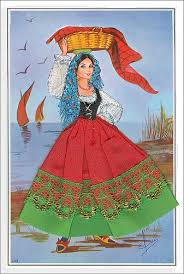 Some regional traditional Costumes
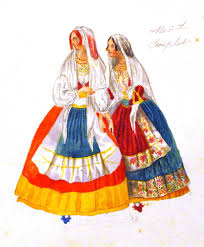 Holidays and school days
Lessons start on 15th September
All Saints’ Holiday : 1st November
The deads’s holiday: 2nd  November
Immaculate Conception’s holiday: 8th  Dicember 
Christmas break: from 24th  December to 7th January
Easter break: from 13th to 18th  April
Liberation Day: 25th  April
Labour day:  1st  May
Republic day: 2nd June
Lessons end on June 8th
Plains
Mountains
Hills
Our territory
Occupazione economia
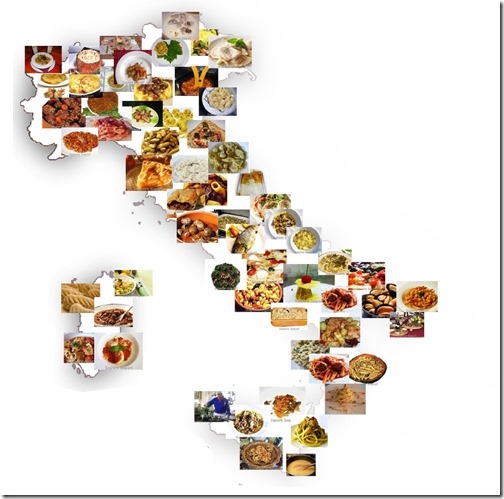 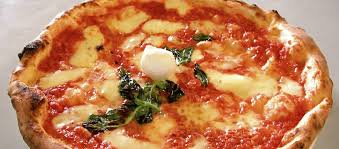 Cibi tradizionali
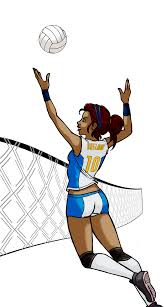 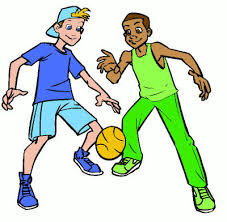 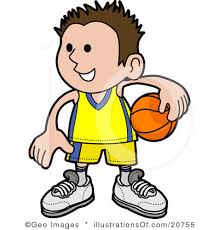 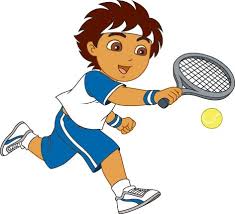 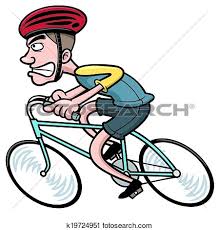 Popular sports
Best regards from the italian sky.